João Branco
FragmentaçãoEmpoderamento
?
ALGO QUE VOCÊ NÃO SABIA E QUE NÃO CONSEGUIRIA DESCOBRIR SOZINHO
[Speaker Notes: Será que...]
1
[Speaker Notes: Bom dia. Quero começar a minha apresentação apresentando a vocês o Antonio.
Antonio é um homem que não passa necessidades. Ele tem uma grande porção de terra e faz um trabalho certo na lavoura. Nunca soubemos de nada que ele tenha feito de errado ou desonesto. Ele sabe guardar recursos e pensa no/planeja o futuro. Ele não desperdiça os recursos que tem e pode ser considerado até mesmo um homem rico. Este ano ele teve uma boa surpresa com o fruto do seu investimento.]
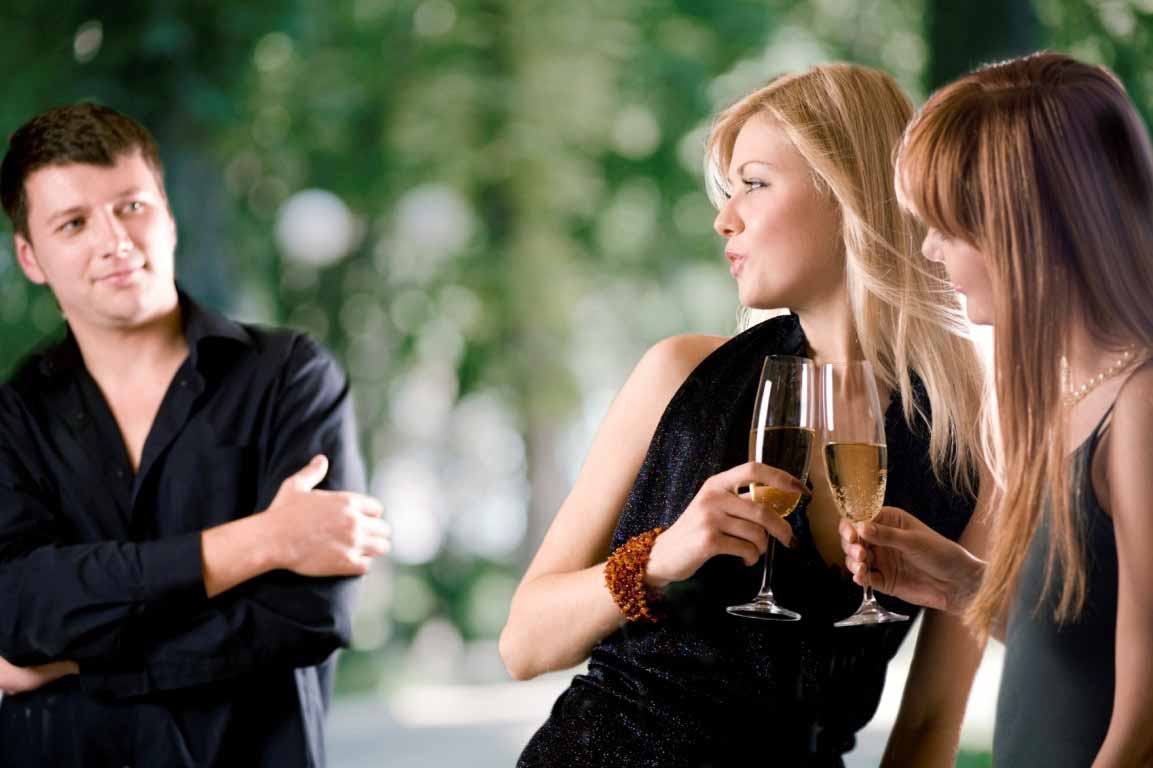 Imagens meramente ilustrativas
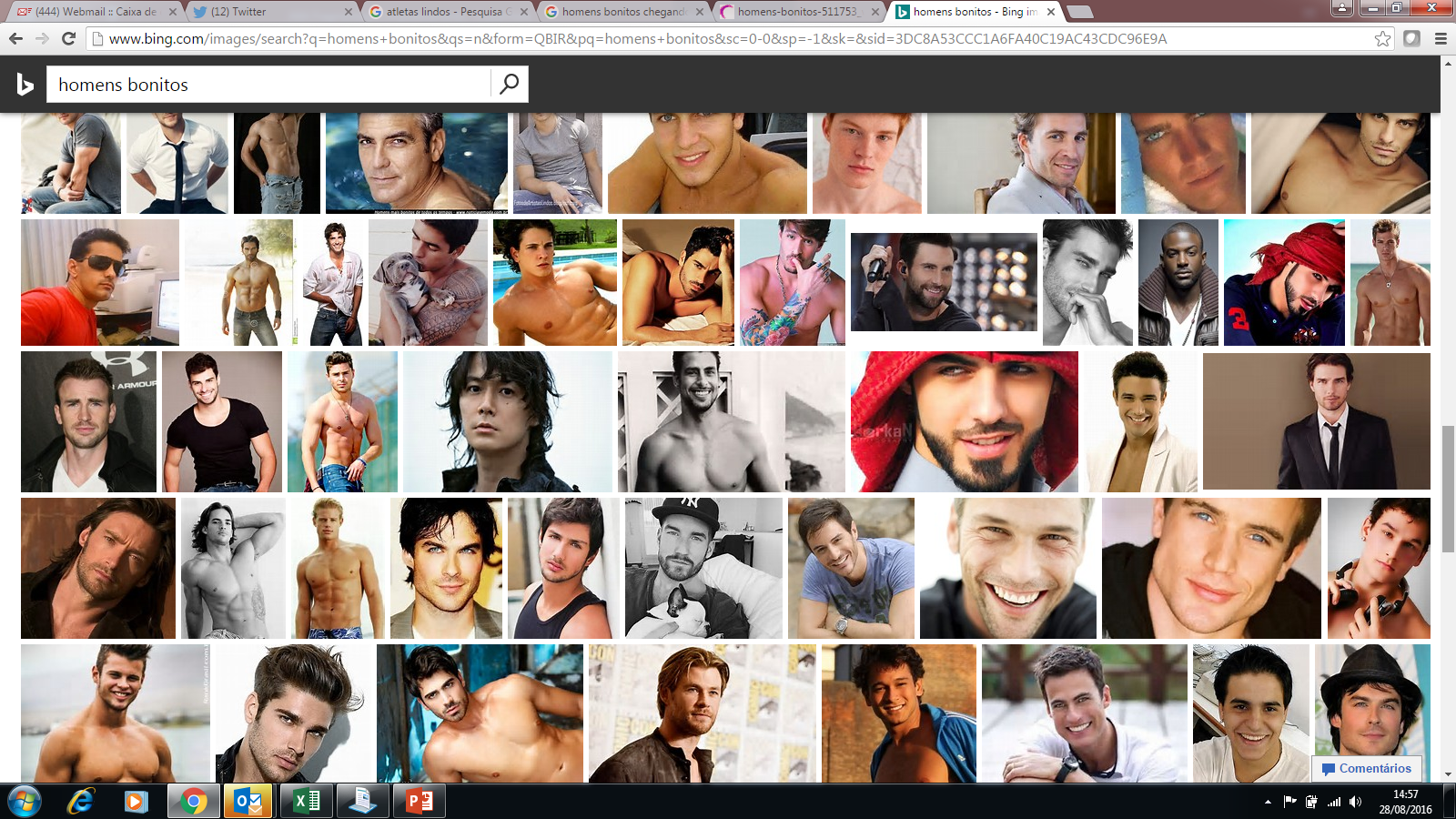 O DESAFIO
DA ATENÇÃO
[Speaker Notes: Quando falamos nisso, todo mundo pensa no Plano de Salvação.
Mas o plano de Deus vai além disso.]
0X0
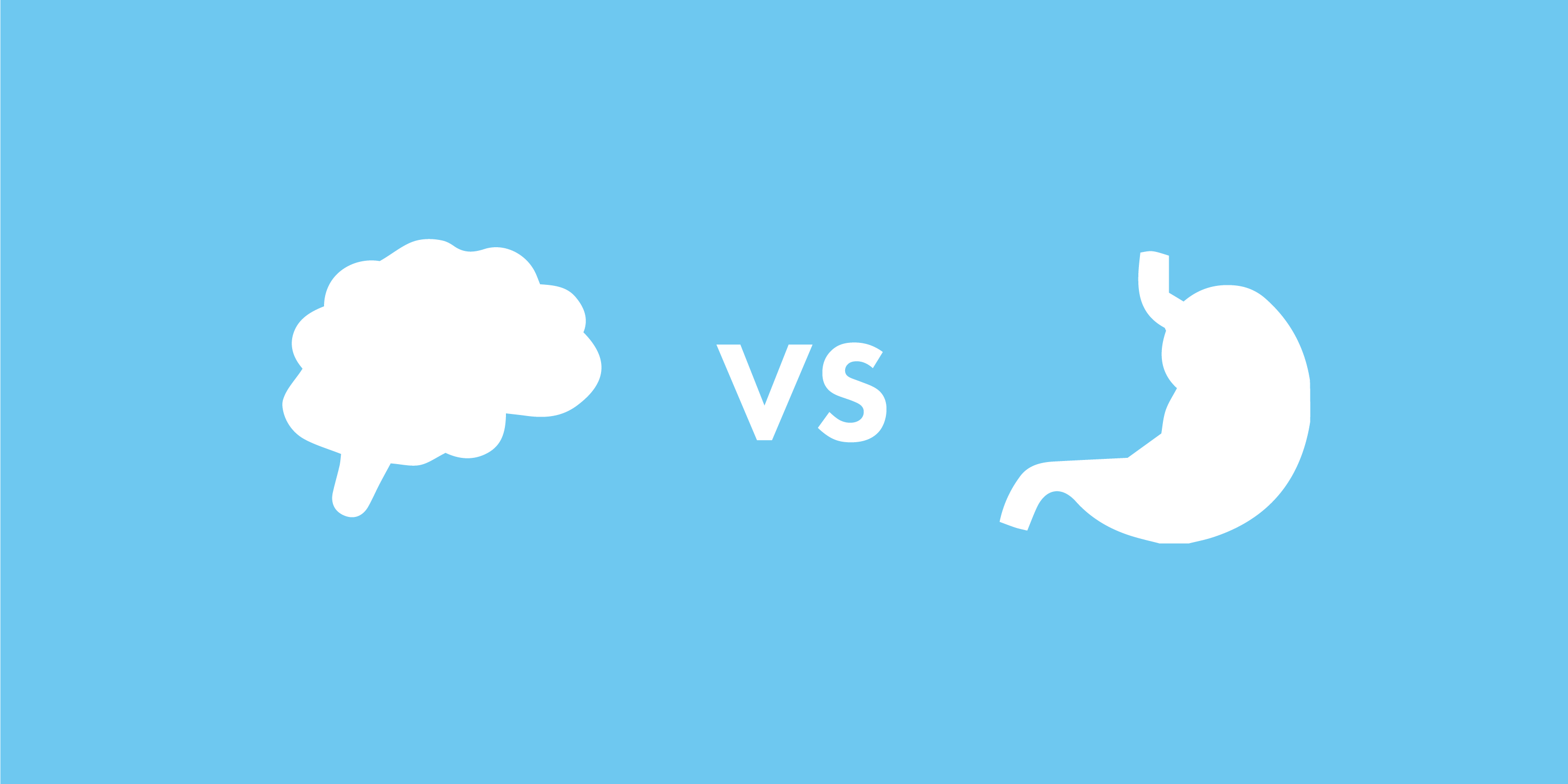 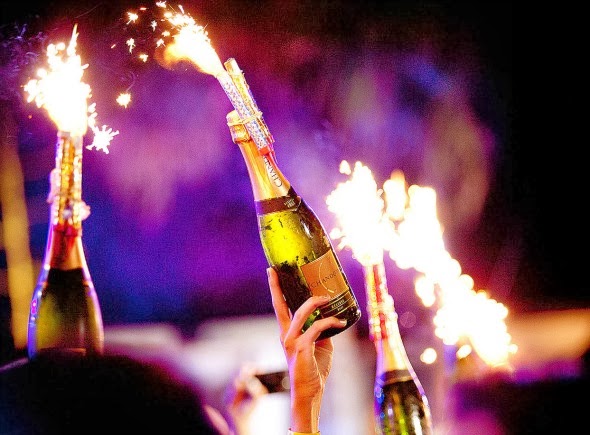 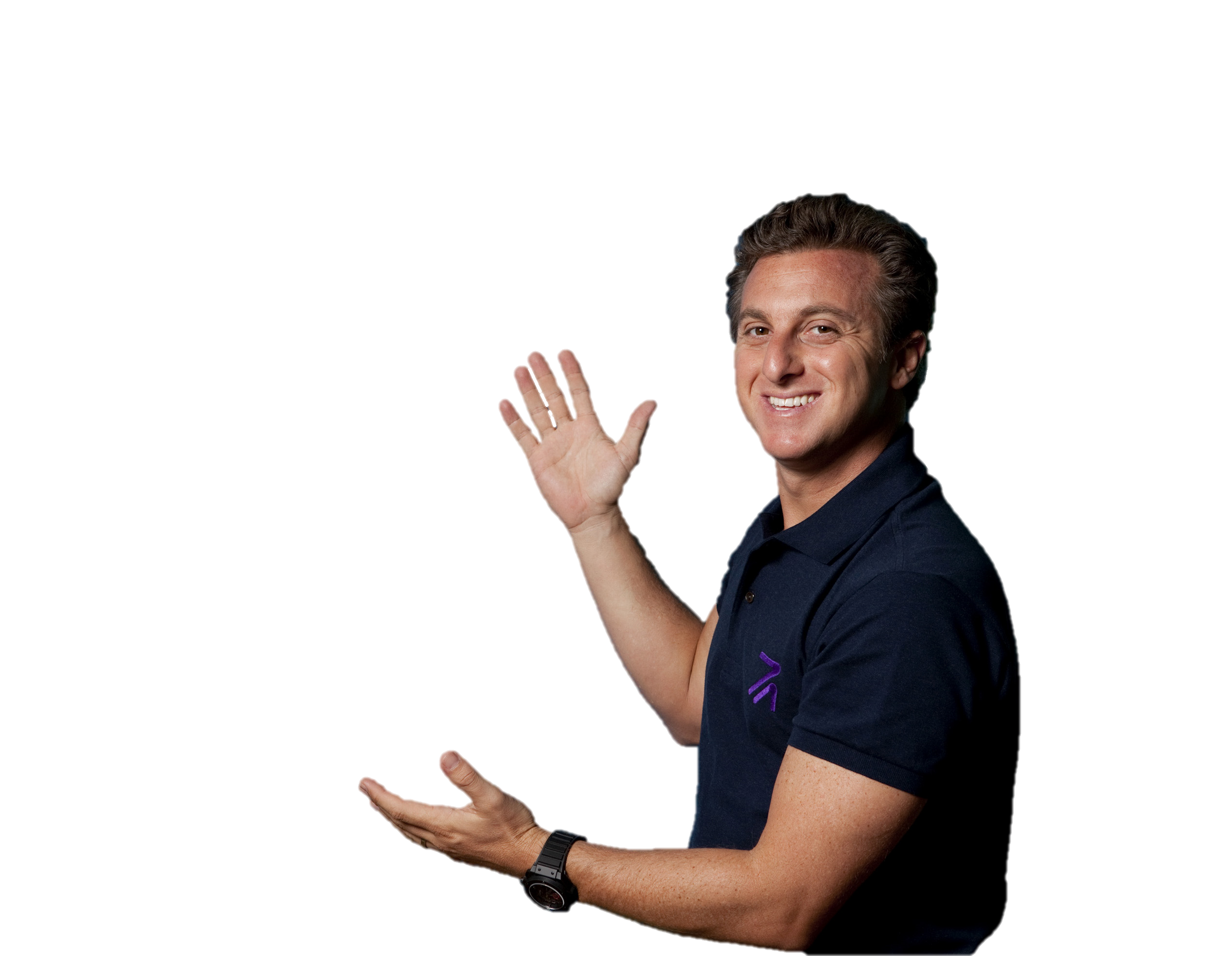 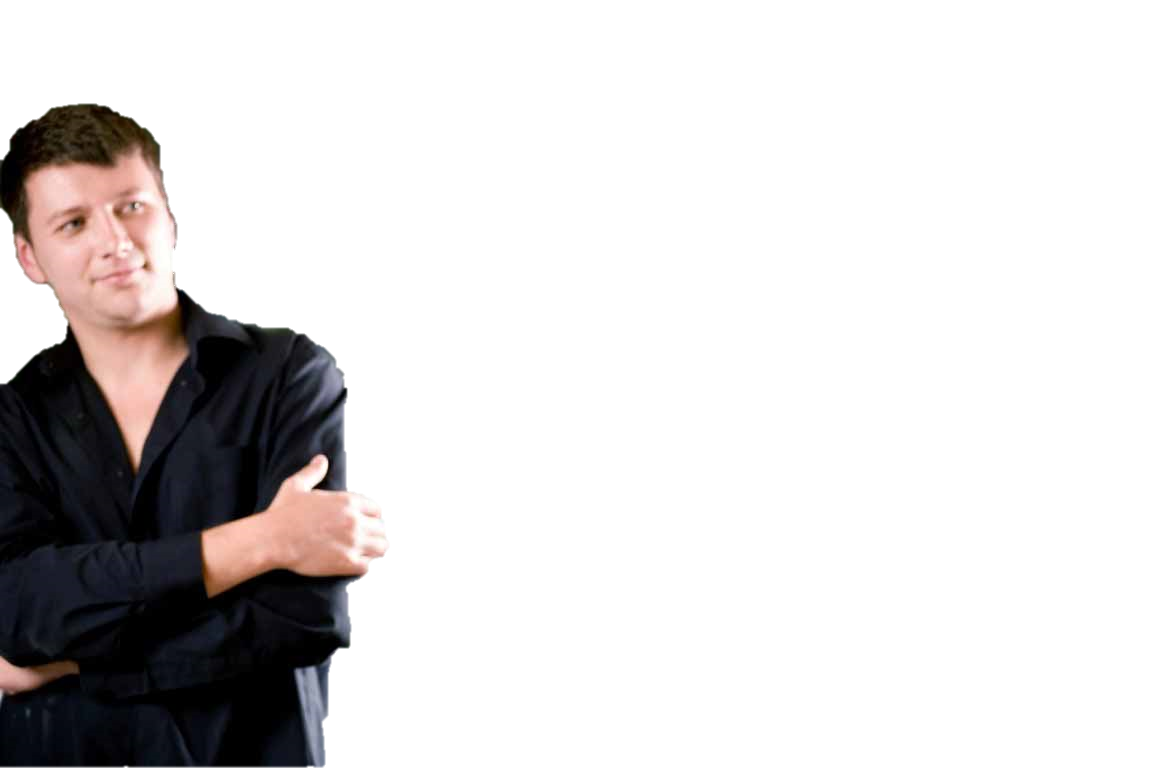 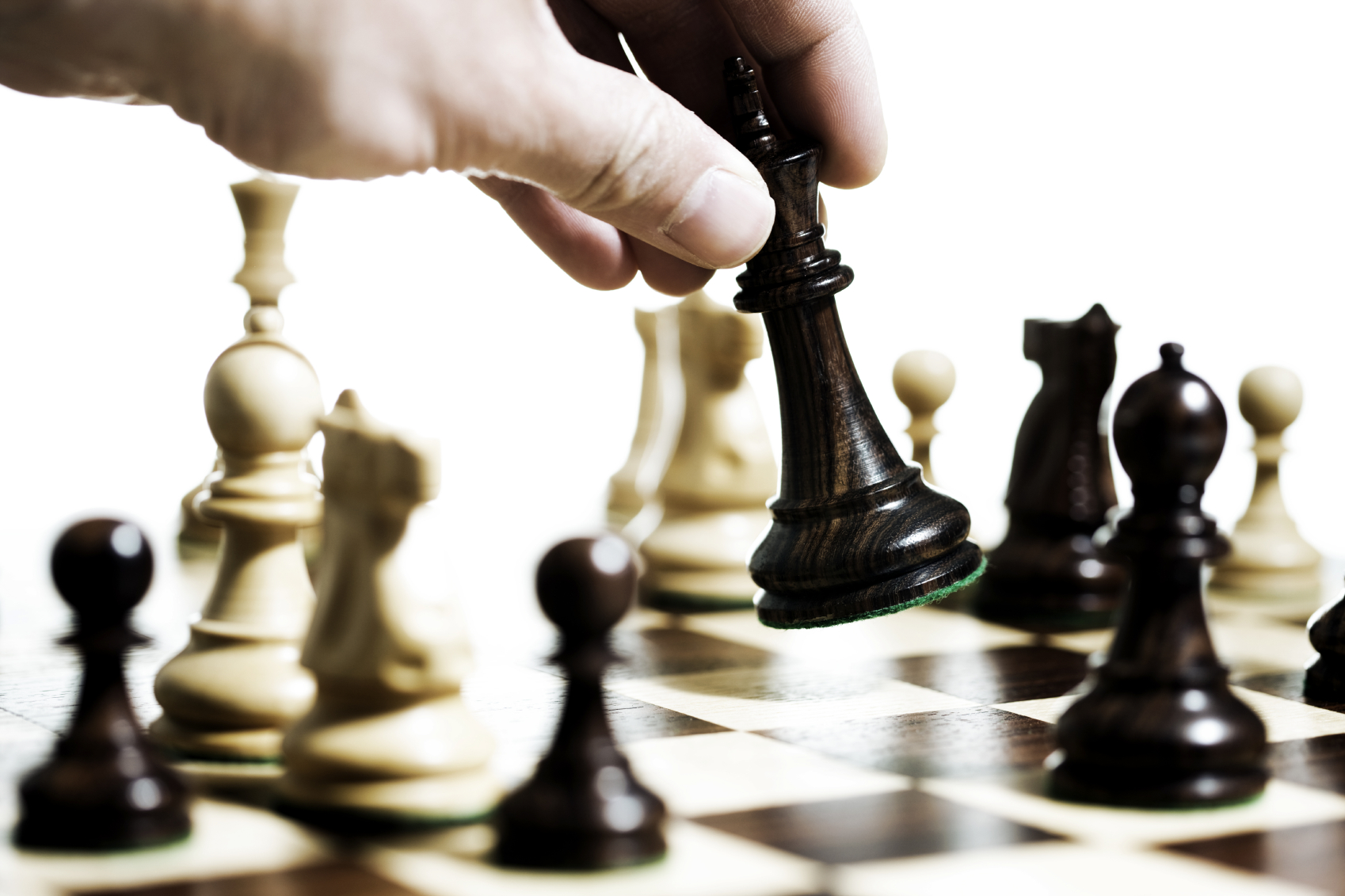 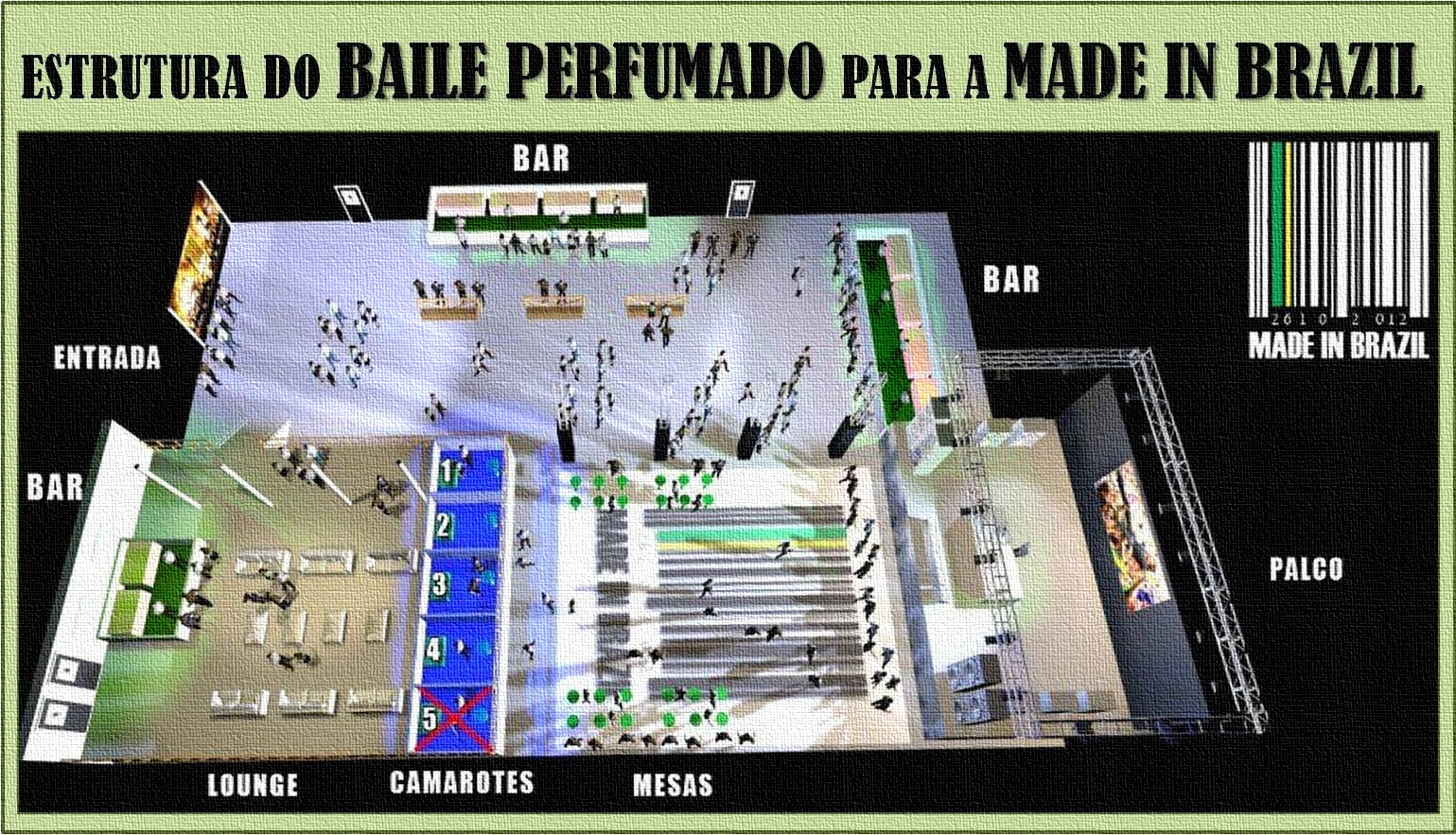 NECESSIDADES
SUA RELEVÂNCIA
[Speaker Notes: Enquanto você pensa nisso, deixe-me apresentar.
Sou João, tenho 35 anos e morei em Curitiba por quase 5 anos, quando conheci bastante os organizadores desse evento.
Sou casado e tenho um filhinho de 2 anos.]
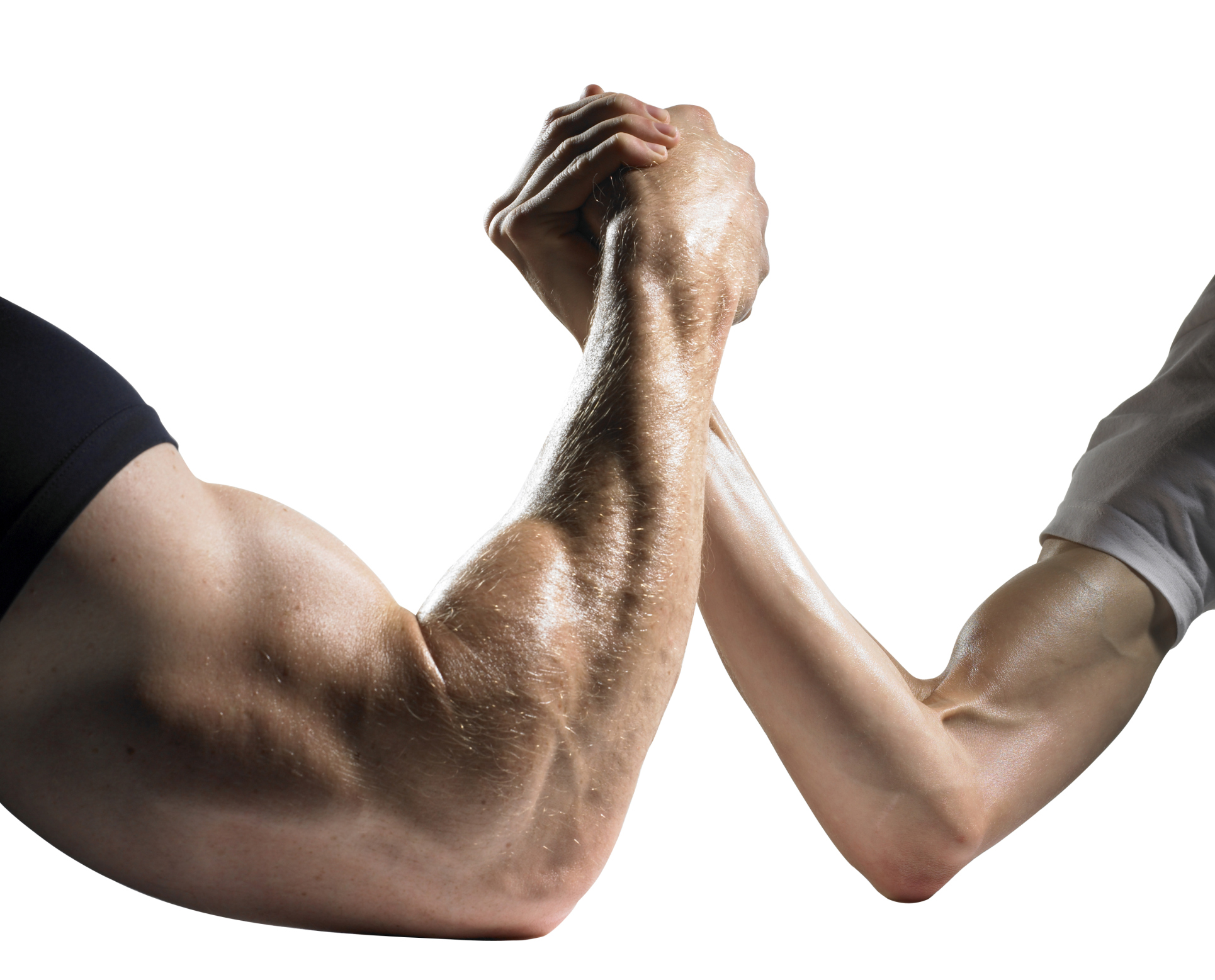 DEMOGRAFIA
INTERESSES
[Speaker Notes: O que será que vai acontecer com ele?]
?
PROS
CONTRAS
[Speaker Notes: Sucesso.
No dicionário essa palavra significa: algo que aconteceu, conclusão, éxito, resultado feliz.
Então...]
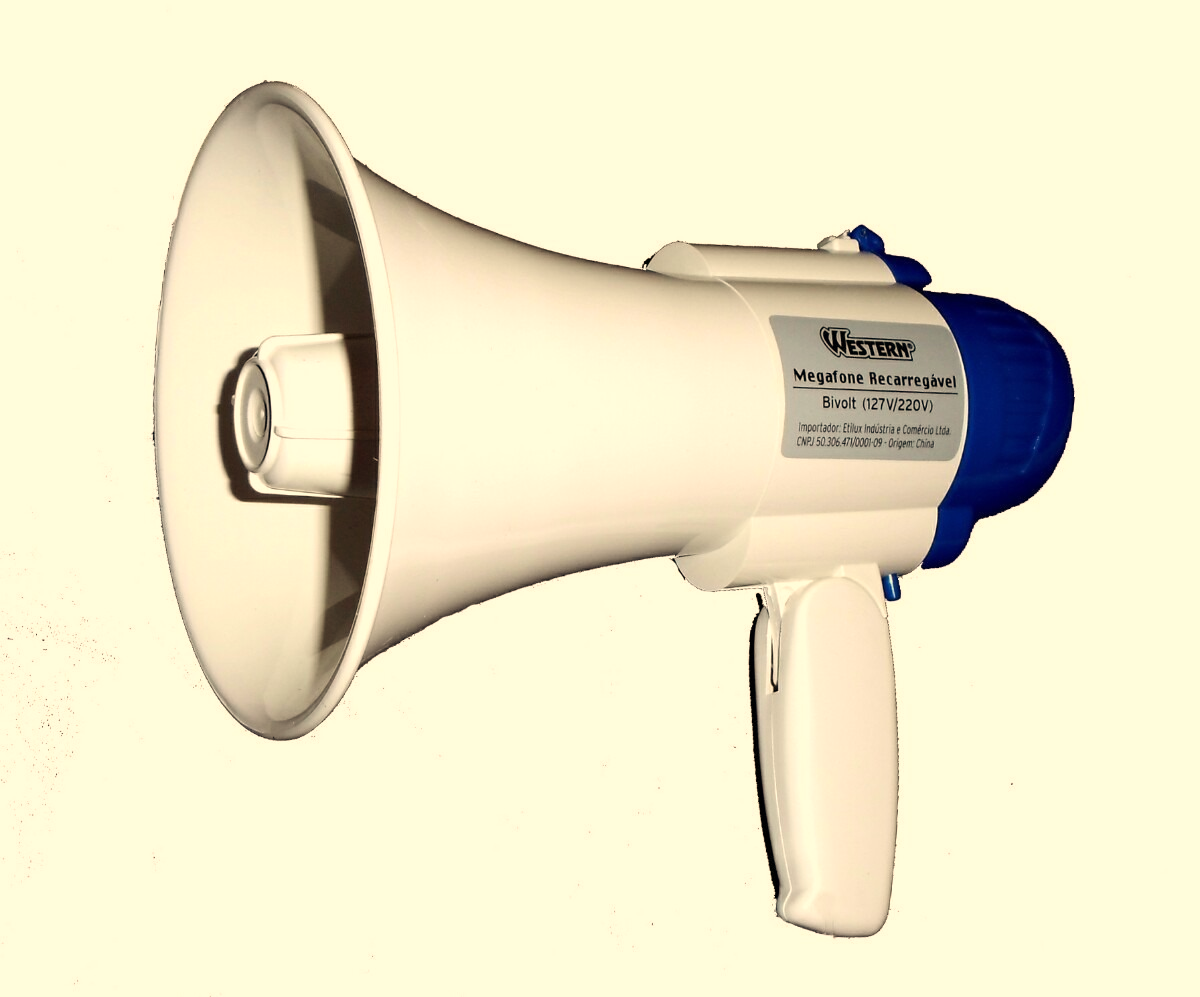 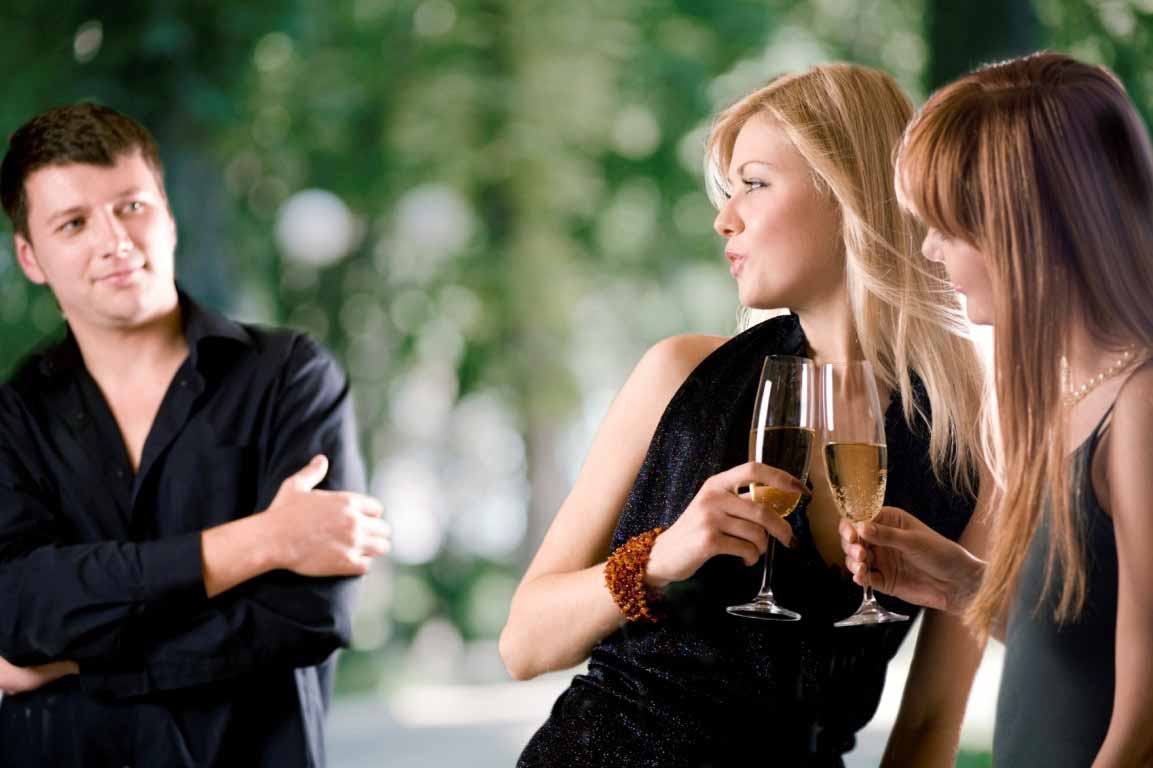 Imagens meramente ilustrativas
?
O QUE VOCÊ FARIA SE TIVESSE TODA A ATENÇÃO DO CONSUMIDOR
[Speaker Notes: Será que...]